HƯỚNG DẪN ĐĂNG KÝ TRỰC TUYẾNNĂM HỌC : 2023-2024
HƯỚNG DẪN ĐỐI VỚI
PHỤ HUYNH HỌC SINH
BƯỚC 1
Đăng nhập vào http://tuyensinhbinhthanh.vn
Trên Google
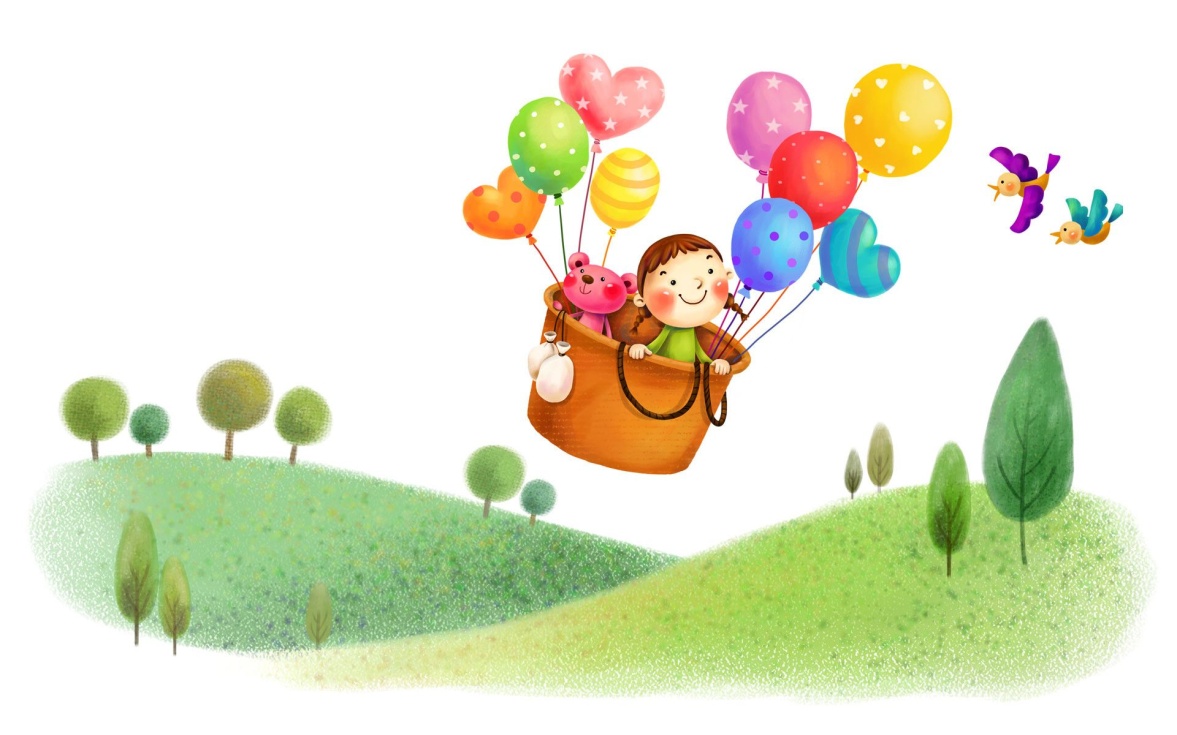 BƯỚC 2
Phụ huynh bấm vào 
“Đăng ký mới”
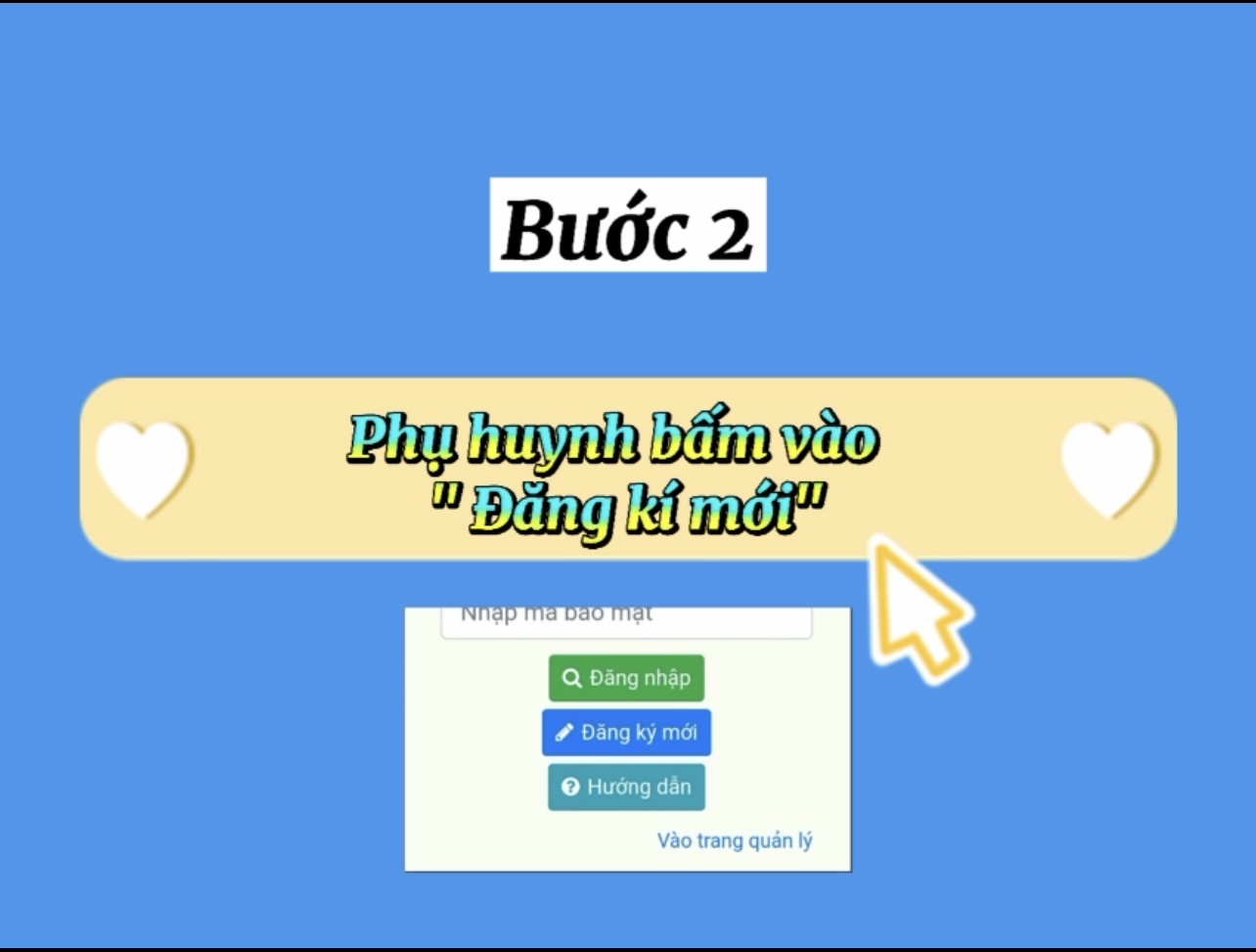 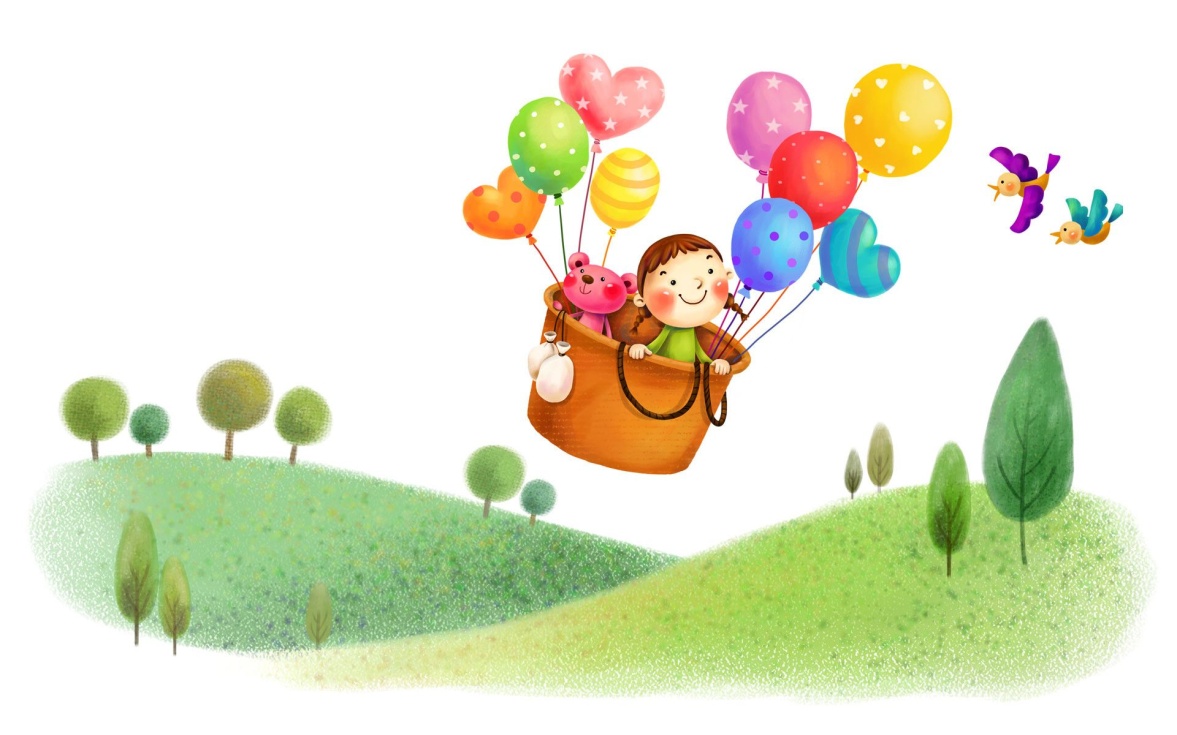 BƯỚC 3
Phụ huynh chọn loại hồ sơ
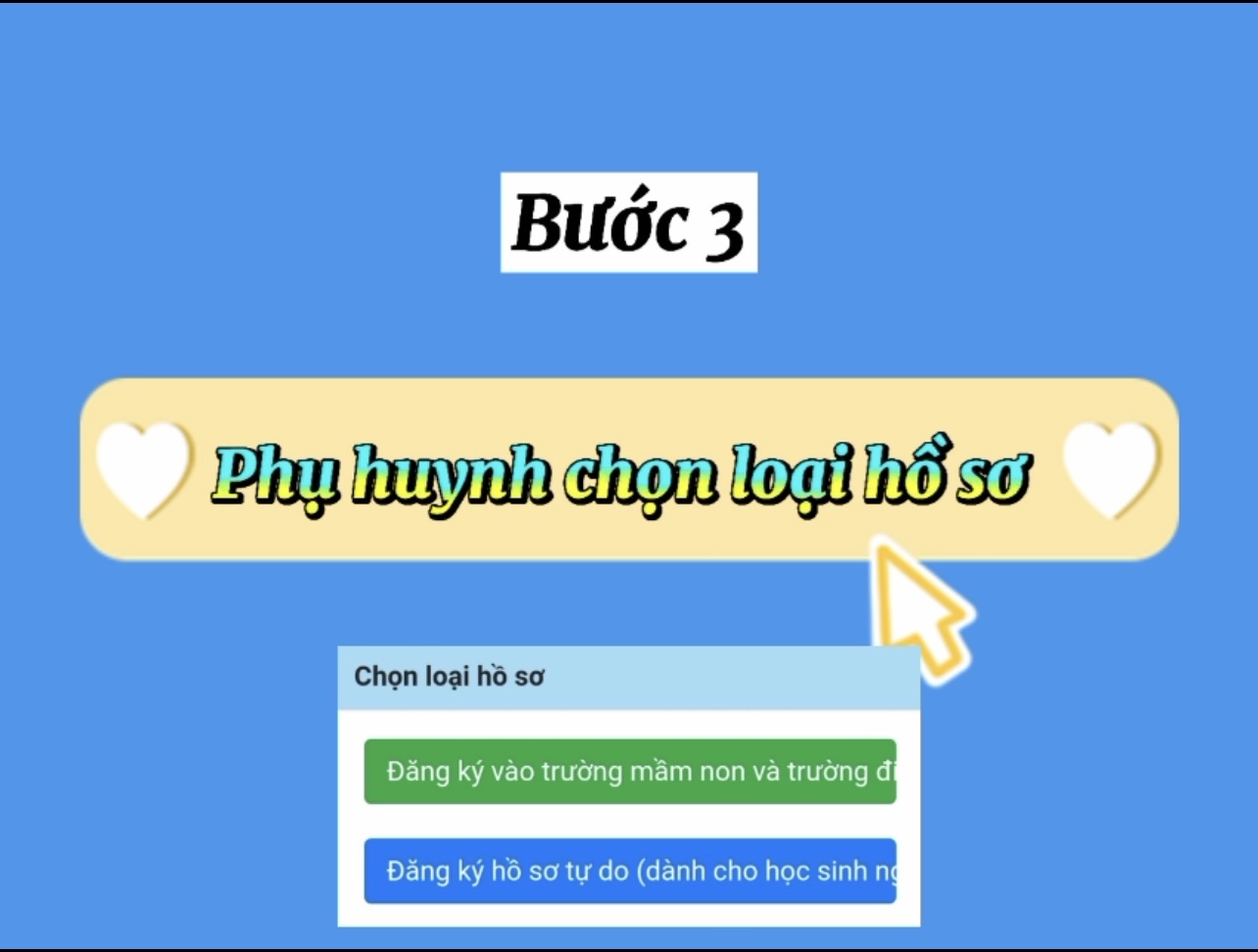 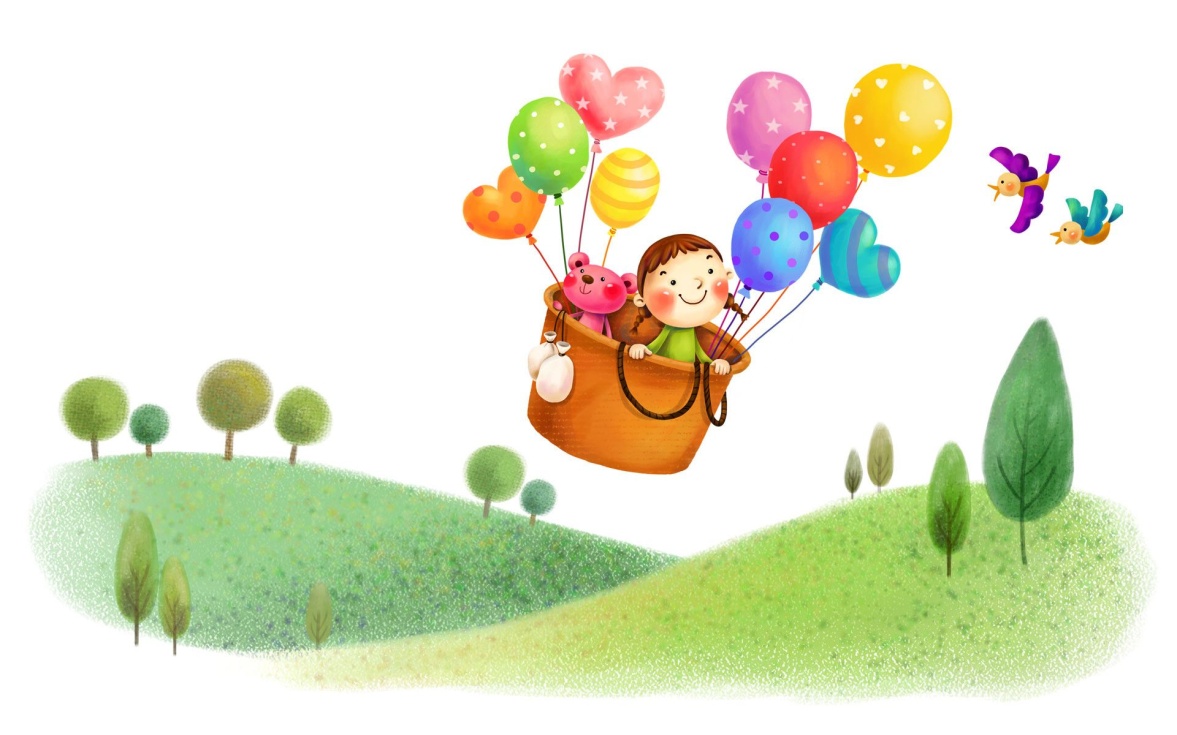 BƯỚC 4
Chọn cấp học
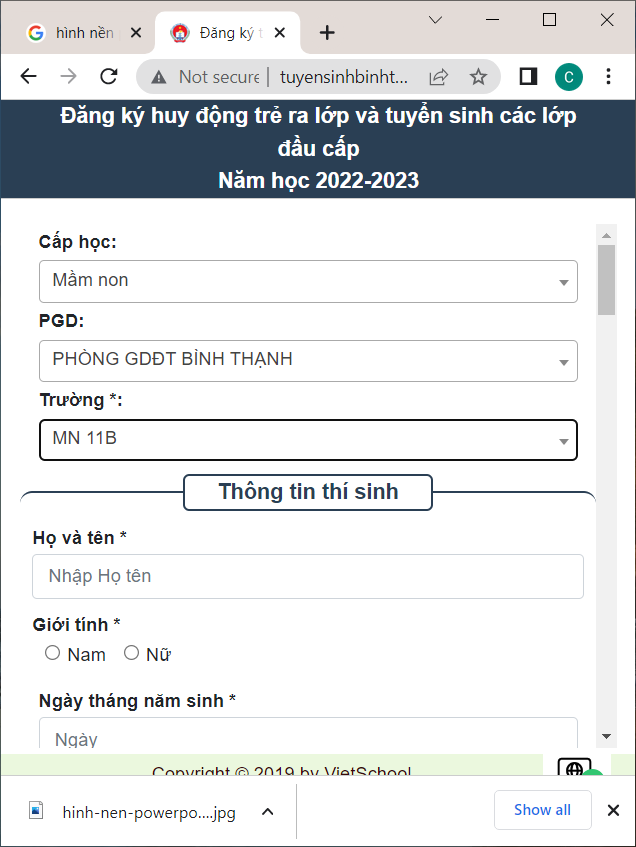 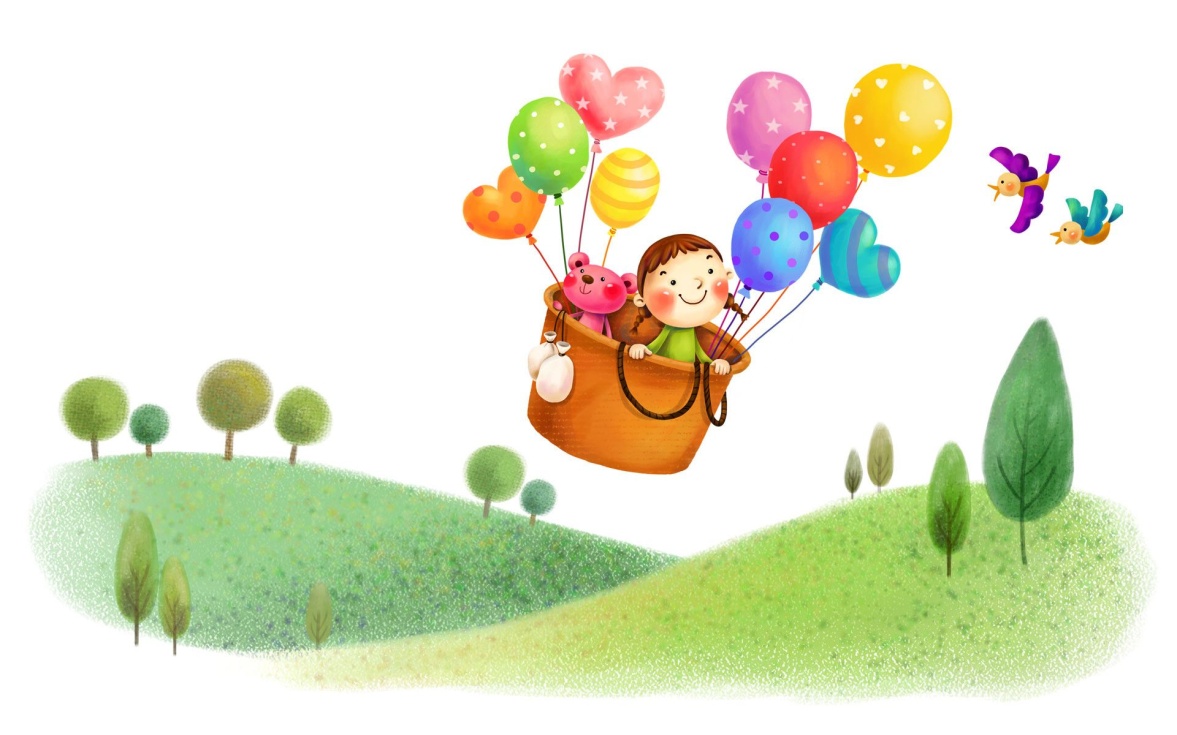 BƯỚC 5
Phụ huynh nhập đầy đủ“thông tin thí sinh và gia đình”
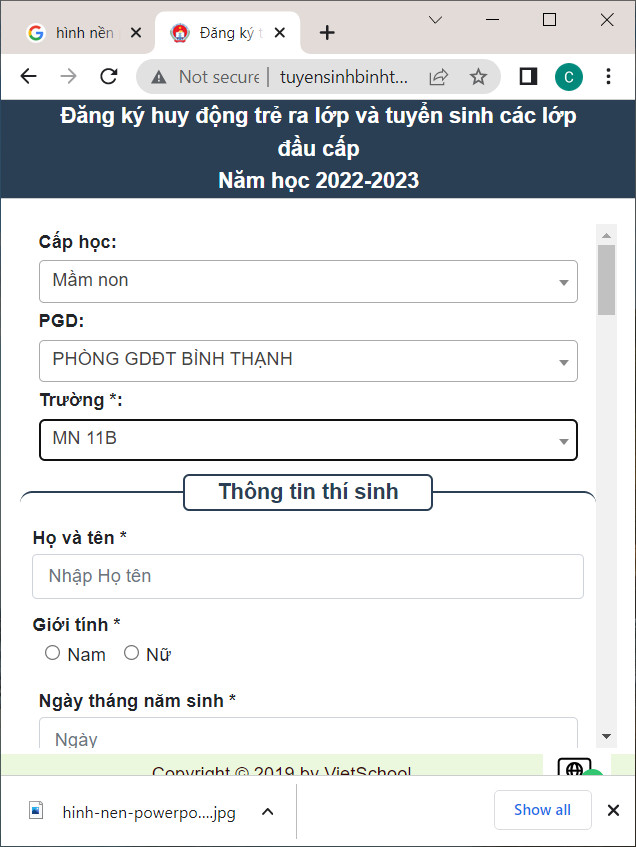 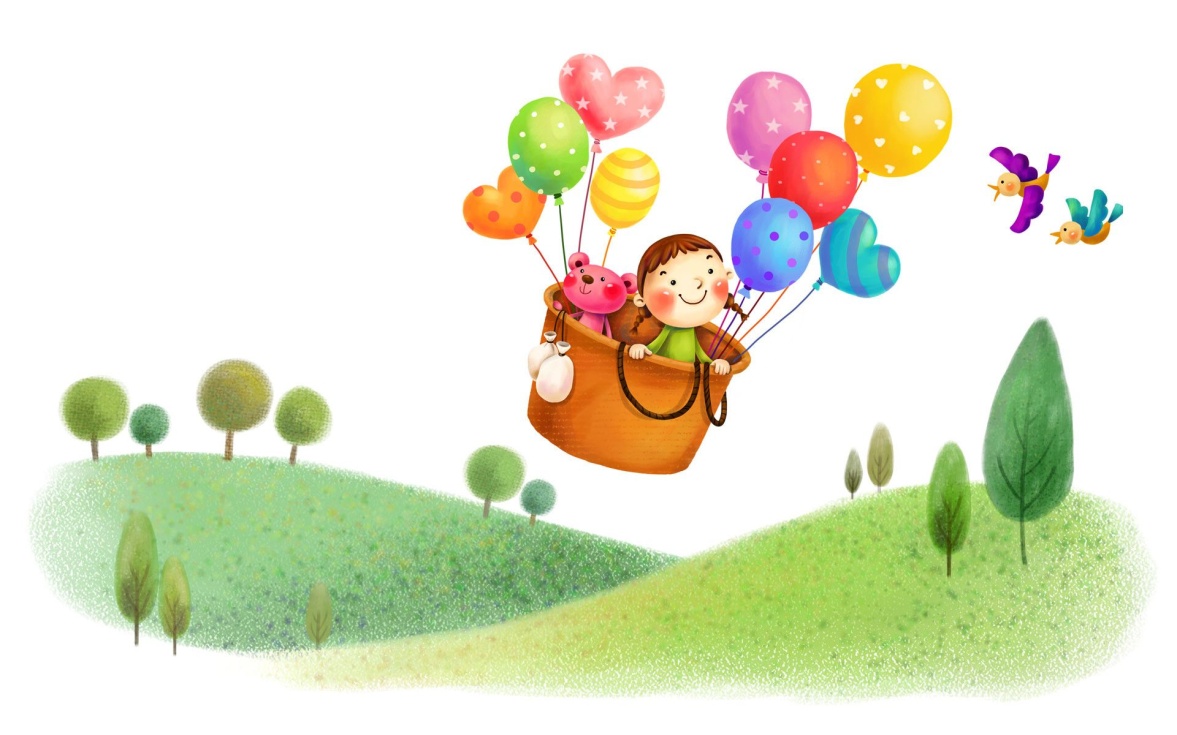 BƯỚC 6
Phụ huynh bấm lưu
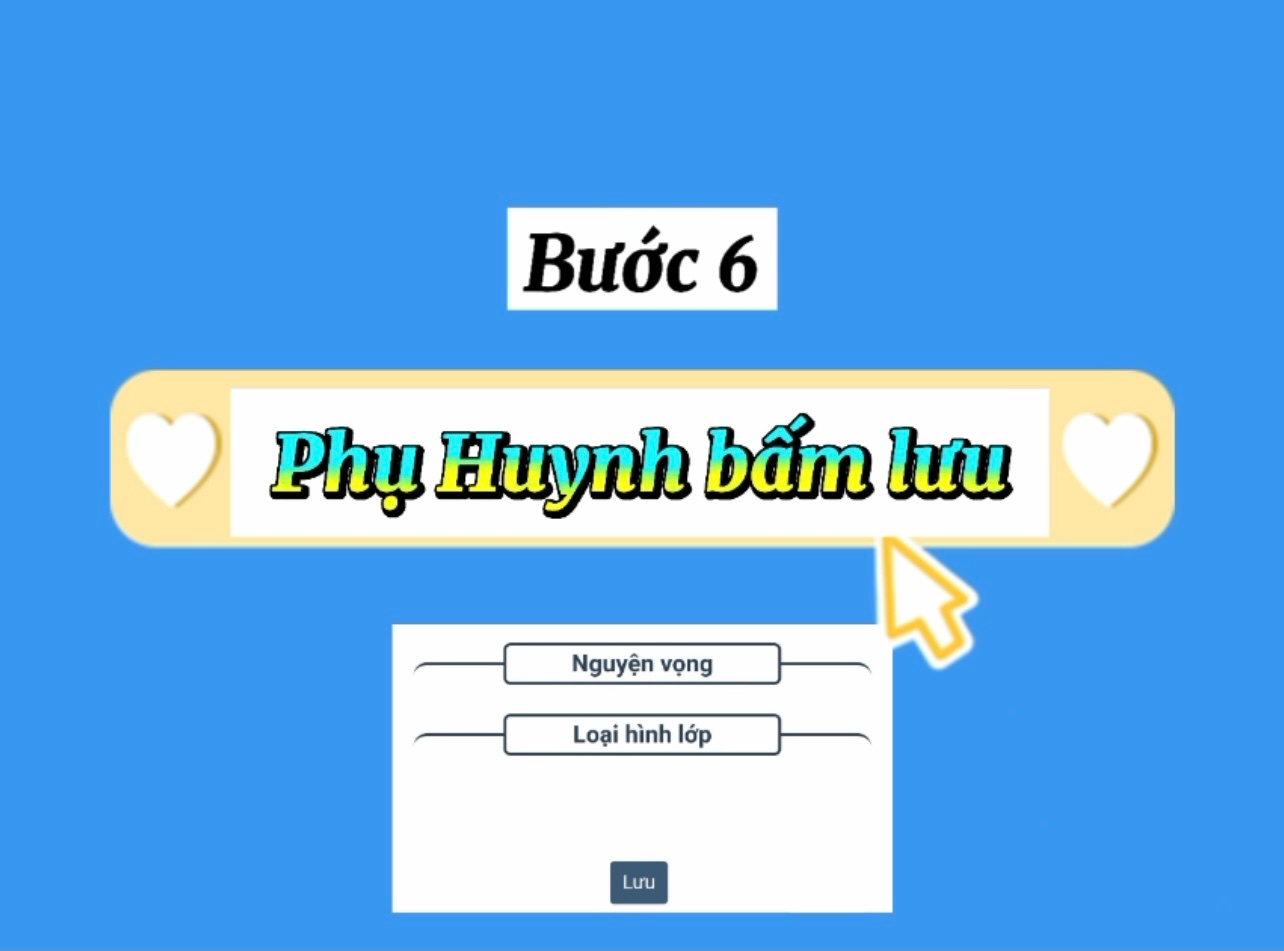 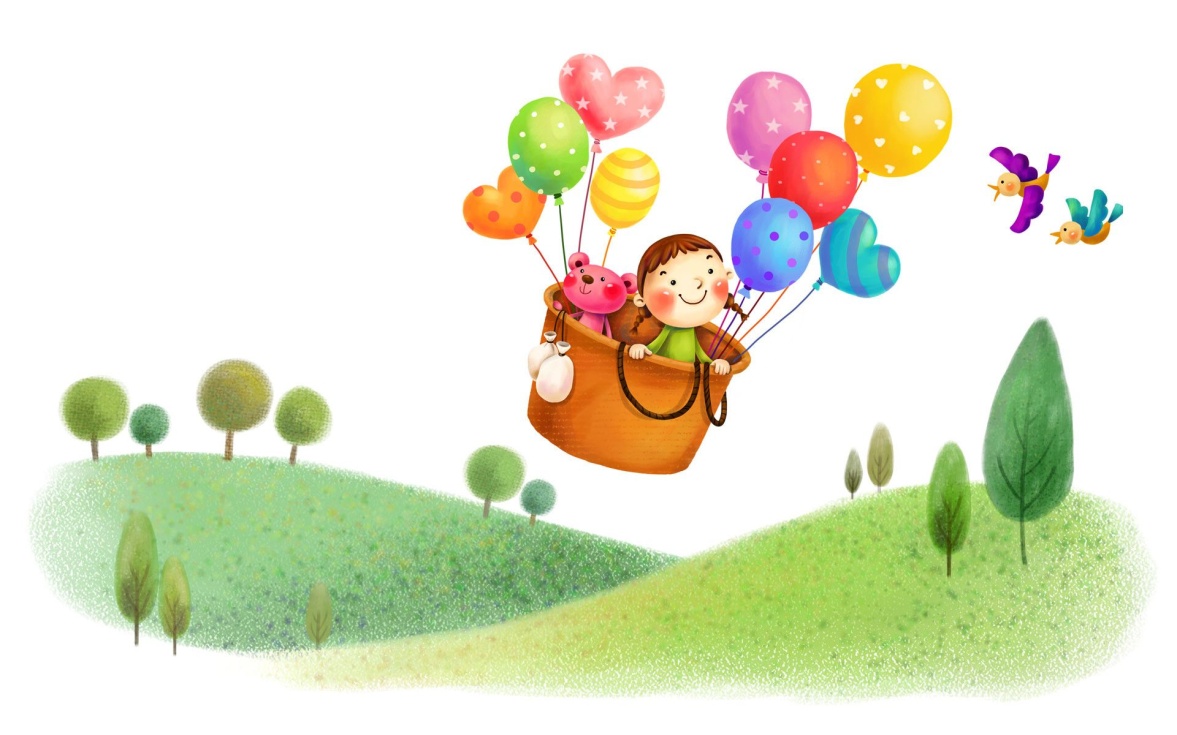 Cảm ơn quý vị phụ huynh học sinh